IWPA 2021 - 2022 Championships
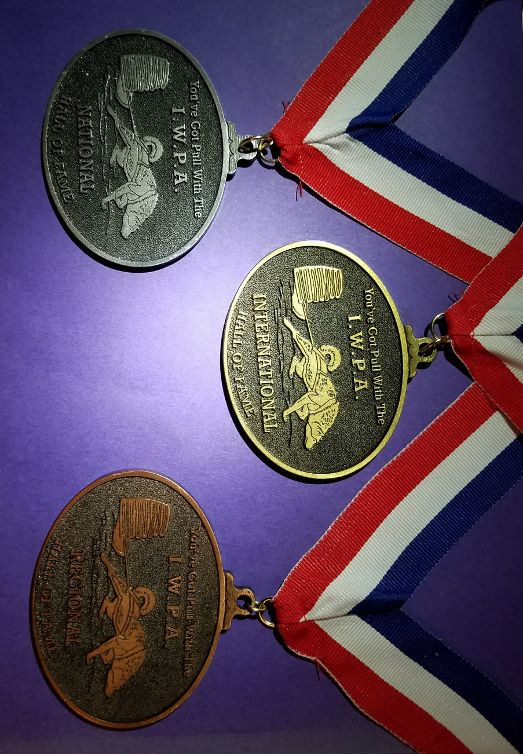 IWPARegional Hall of Fame
REGION 9DaffodilInducted into IHOF on June 1, 2019
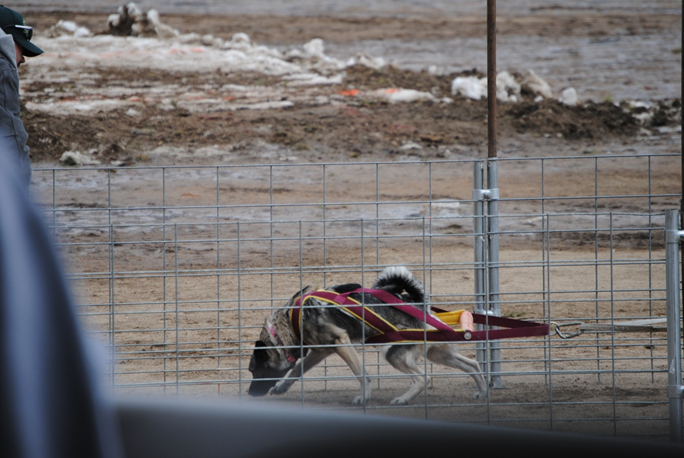 Owner/Handler
Rodney and Cheryl Martin
REGION 9Royal’s Conqueror “Prince Mufasa”Inducted into IHOF on June 1, 2019
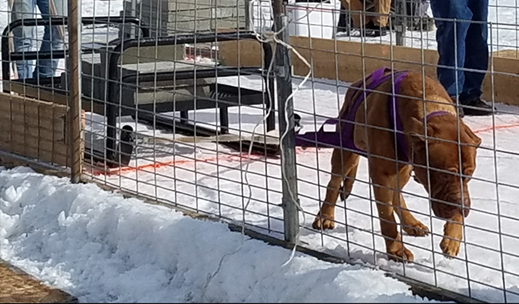 Owned/Handled by Robbie and Terry Reed
REGION 3JynxInducted into IHOF on June13, 2020.
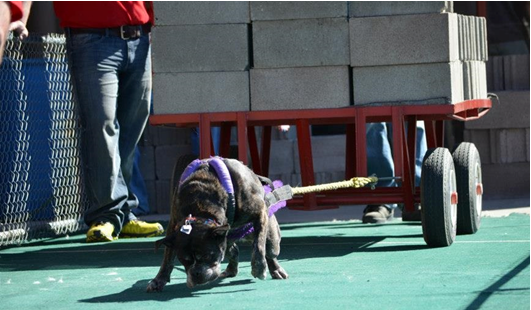 Owner/Handler
Sean Hammell
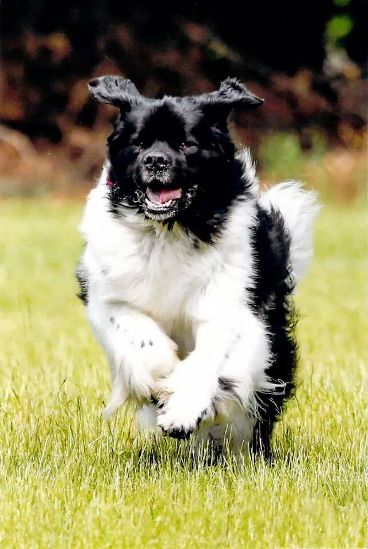 REGION 6MickyInducted into IHOF on June13, 2020
Owner/Handler
Jean Wilson
REGION 11BrosiaRegional HOF June 12, 2021
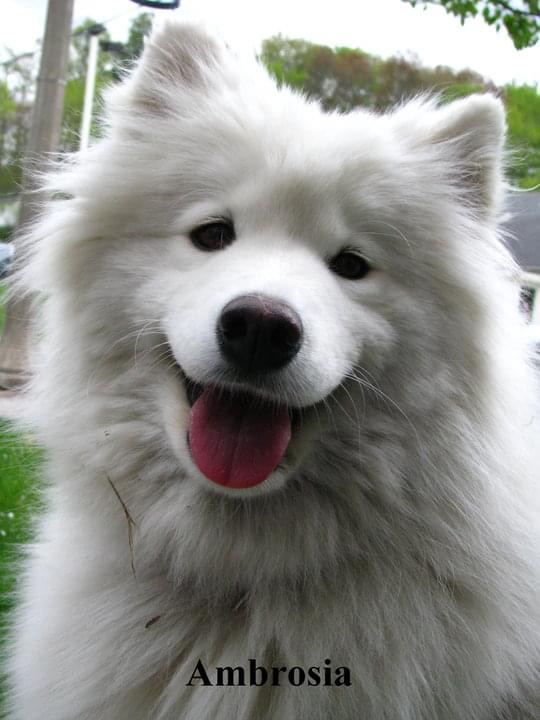 Owner/Handler
Mary Wolf
REGION 6BrodyInducted into IHOF on June 12, 2021
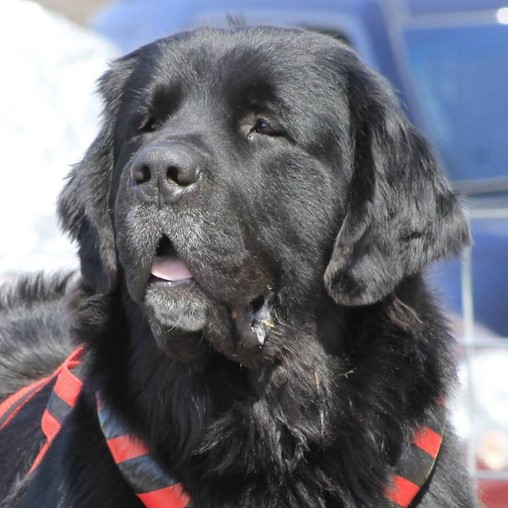 Owner/Handler
Jean & Barry Wilson
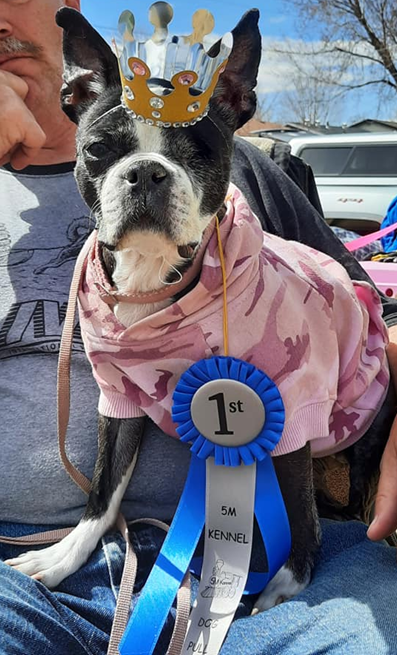 REGION 9Princess BekahInducted into IHOF on June 12, 2021
Owner/Handler
Terry & Robbie Reed
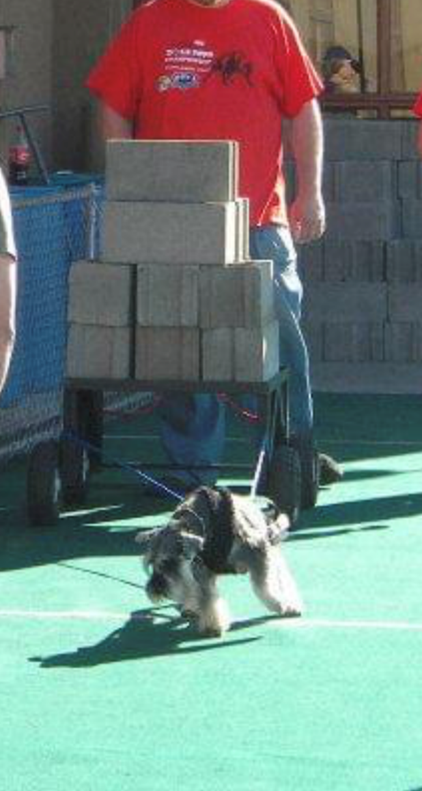 REGION 9CaesarApplicant for IHOF and will be voted on during the board meeting June 2022
Owner/Handler
Richard Felice
The IWPA International and National Hall of Fame inductee applicants will be discussed during the upcoming Board Meeting in June and their Inductions will be announced in the August 2022 Pulling Power Newsletter.
Congratulations to all Regional and International Hall of Fame recipients!
To date, since the beginning of the HOF program in the 2012-2013 season there are a total of 40 Regional HOF recipients, 5 National HOF Inductees  as well as 17 International HOF Inductees with 1 pending applicant.  For a total of 62 combined awarded HOF recipients and 1 pending HOF induction.